The Global Indicator Framework
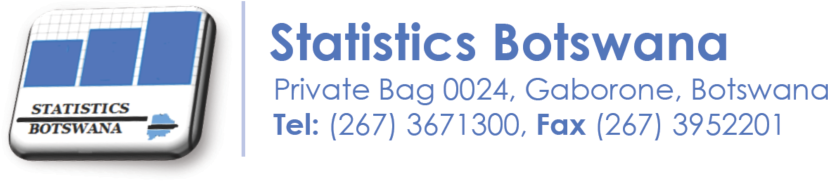 Dr. Burton S. Mguni
 Deputy Statistician General
STATISTICS BOTSWANA
MEMBER IAEG
SDGs
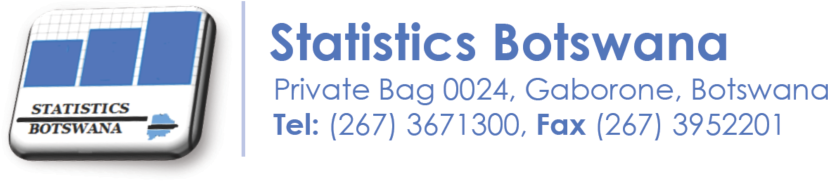 OUTLINE
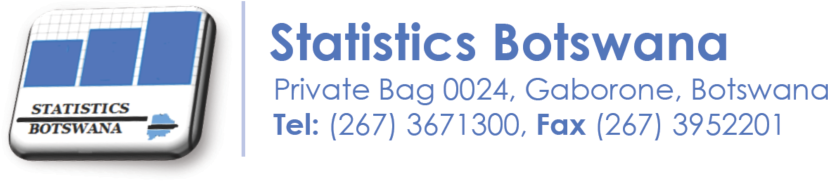 Updated SDG Indicator Tiers
Work on Tier III
IAEG Proposed Refinements 
Review of the Indicator Framework
Work of the IAEG Sub-Commitees
Data flows to the International Statistical System and Reports by Countries
1. Updated SDG Indicator Tiers
s
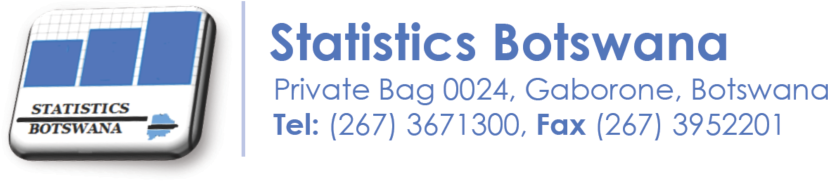 Tiers
Tier 1: Stds, methods and data available
Tier 2: Stds and methods available, data not available in 50% of countries. 
Tier 3: Stds and methods not available, still to be developed. 
Proposals and Consultations on Tiers after 3rd IAEG meeting (stakeholders)
Tiers updated at 4th IAEG Meeting
65% in Tier I & II and 35% in Tier III
2. 
2. Work Plans on Tier III Indicators
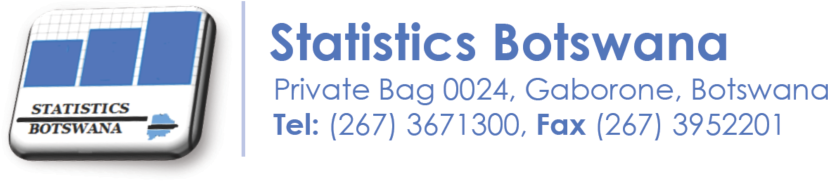 Agencies were invited by IAEG Secretariat to be Custodian Agencies for Tier III Indicator development
Work Plans have been developed for 15 Indicators
Orphan indicators -10 (No Custodian Agency)
Once developed and agreed on by StatCom Indicator is moved to Tier II
3. IAEG Proposed Refinements
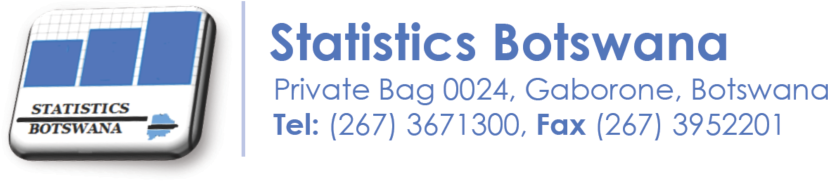 Initial Refinements – Indicators mentioned at 47th Session as per Statcom Decision were considered at 4th IAEG meeting
12 refinements
Modifications to Reflect Agreement with Sendai Framework
11 modifications mainly on Goal 11 & 13
Editorial Changes
10 changes
4.Review of the Indicator Framework
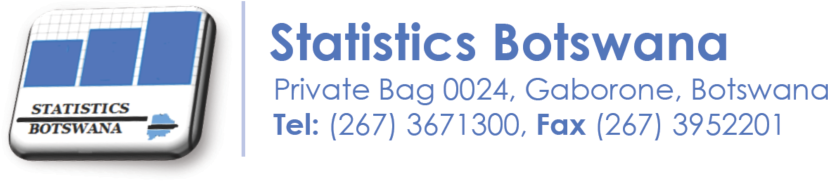 IAEG Proposing 2 reviews in 2020 and 2025
Indicator does not map well to the target;
Additional indicator(s) is needed to cover all aspects of the target;
New data sources are available;
Methodological development of Tier III indicator has stalled or has not produced expected results; or
Indicator is not measuring progress towards meeting the target.
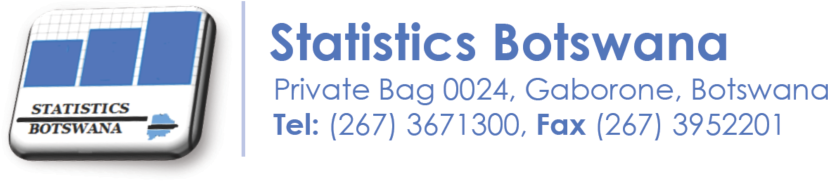 5.
5.Work of the IAEG Sub-Commitees
Disaggregation Sub-Group 
 leave no one behind
Workgroups
Interlinkages
Geo-spatial Information
SDMX
Joint HLG/IAEG Group
  IAEG- Canada; Colombia; Egypt                   
  HLG- Italy; Denmark; Palestine
6. Data flows to the International Statistical System
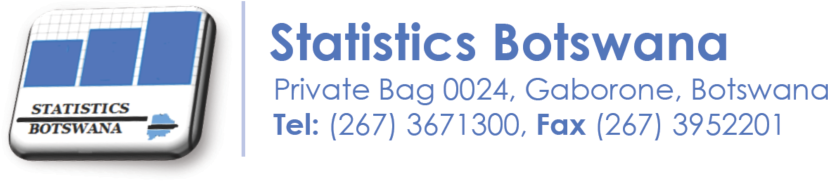 UNSC to host the SDG database

Data flows from Countries still being discussed to minimise reporting burden

National data flows to be decided by Countries
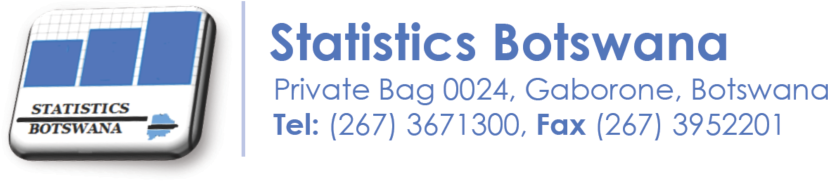